Bowman Pottery
Clyde & Brandon
Bowman
Bowmanpottery.com
https://youtu.be/AiW3IWIIdWM
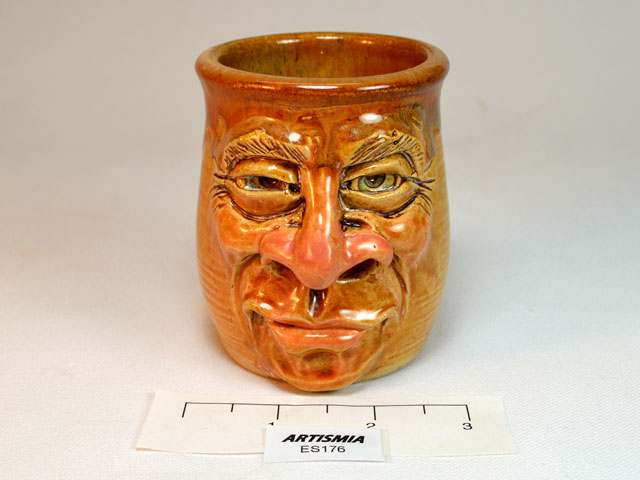 Egg Separator $34
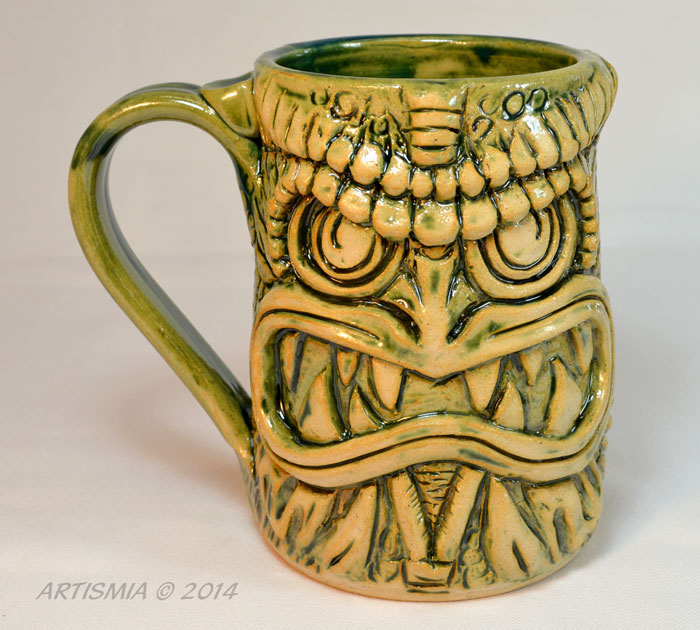 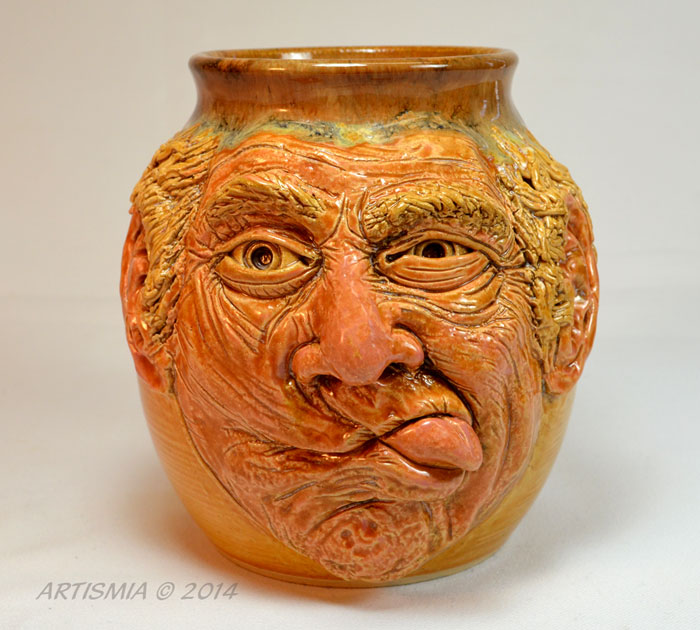 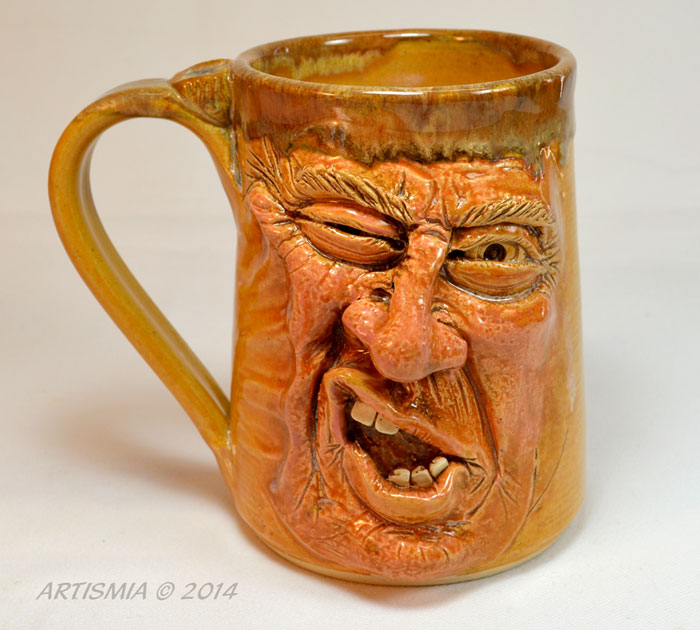 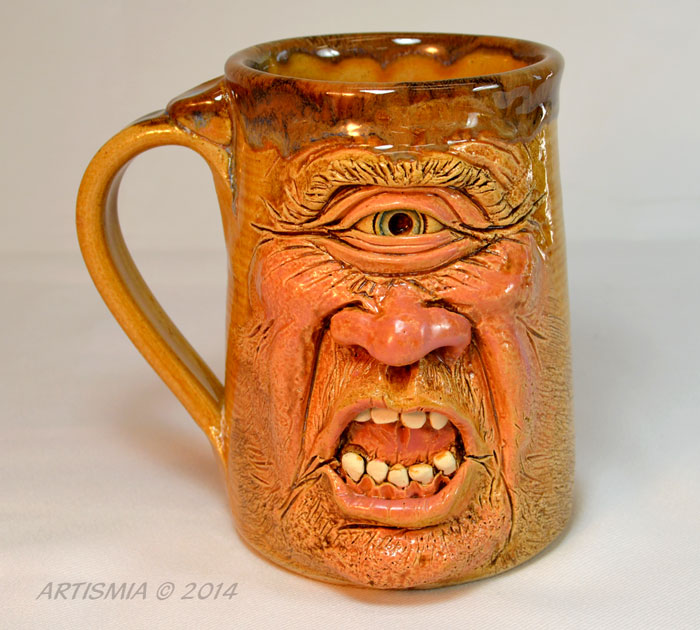 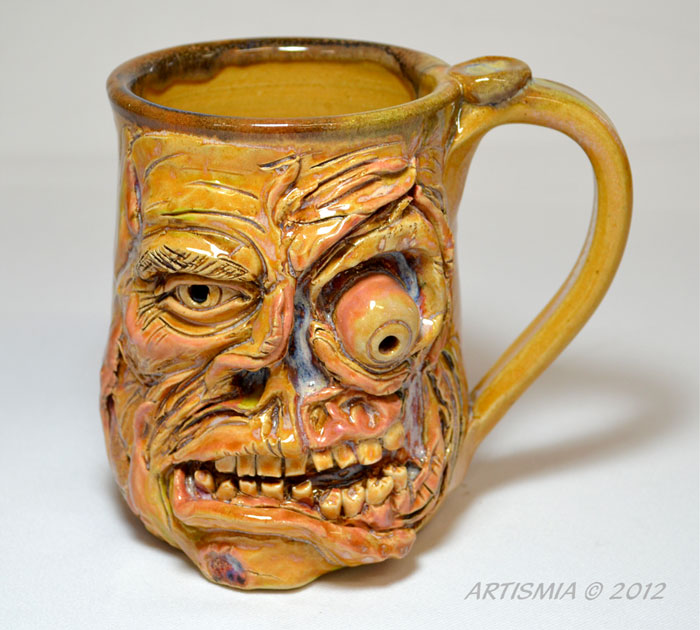 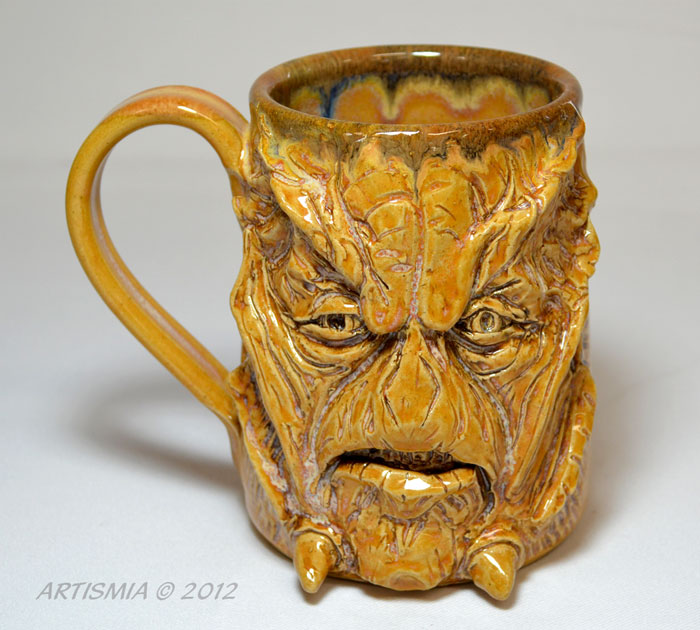 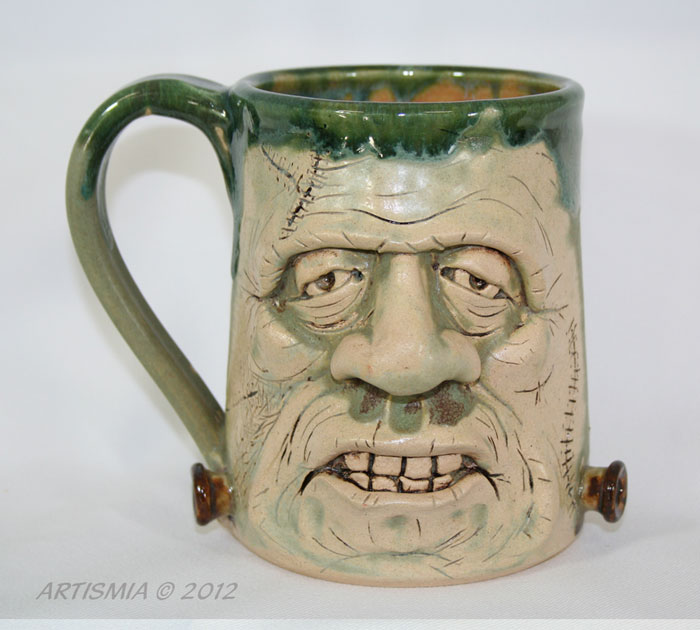 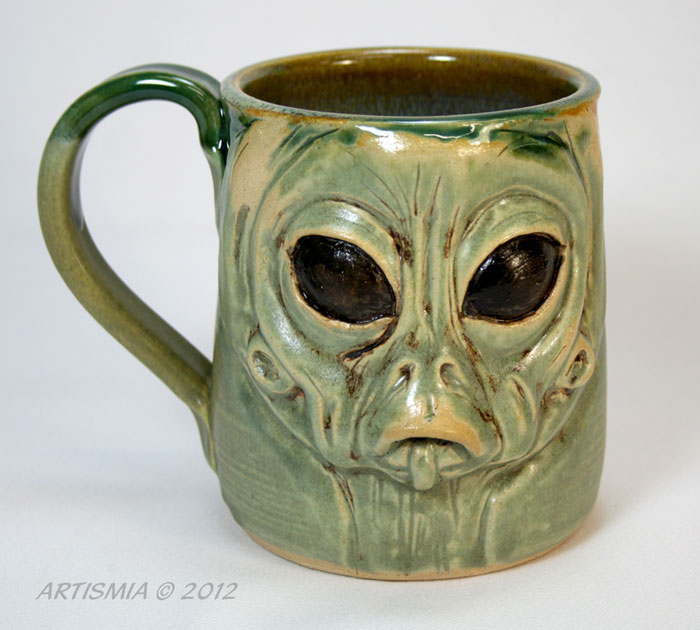 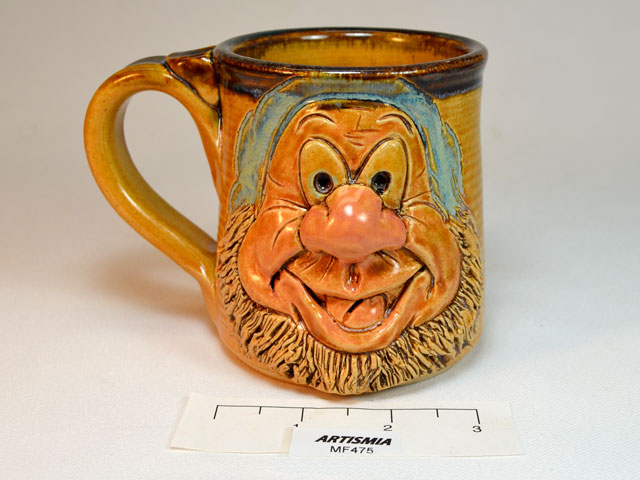 “Happy” $47